Engenharia de Software I (2ECOM.042)
 
Apresentação da Disciplina - 2024/1 

Prof. Eduardo Cunha Campos

edu@cefetmg.br
1
Motivação & Importância
2
Toda empresa está se transformando em uma empresa de software
3
Bancos, comércio, transporte, hotéis, mídia, educação, saúde, lazer, moeda, etc
4
X  = empresa & app
5
X  = empresa & app

X = Uber, iFood, Zoom, YouTube, Inter, Nubank, etc.
6
Empresa de software ⇒ movida por engenheiros de software
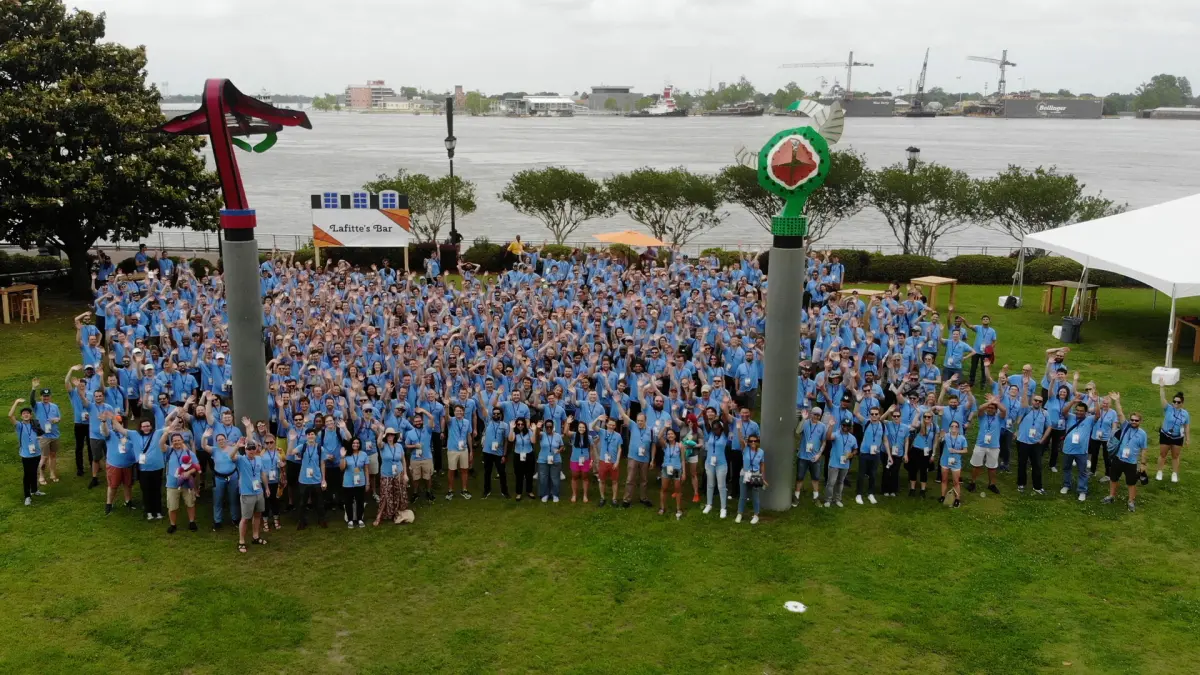 GitLab team photo, New Orleans, 2019
7
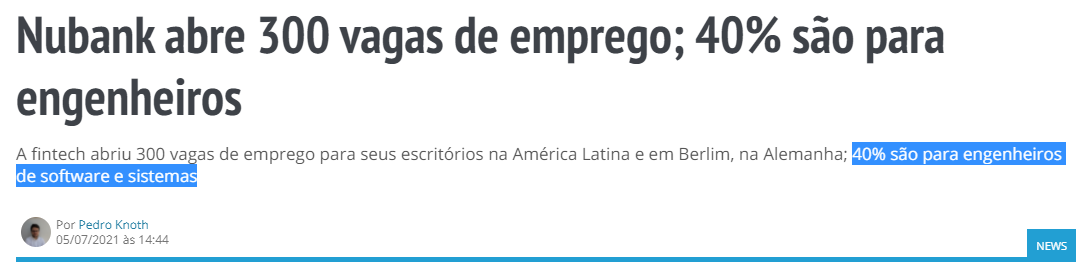 https://tecnoblog.net/457977/nubank-abre-300-vagas-de-emprego-40-sao-para-engenheiros/
8
Mercado de trabalho global
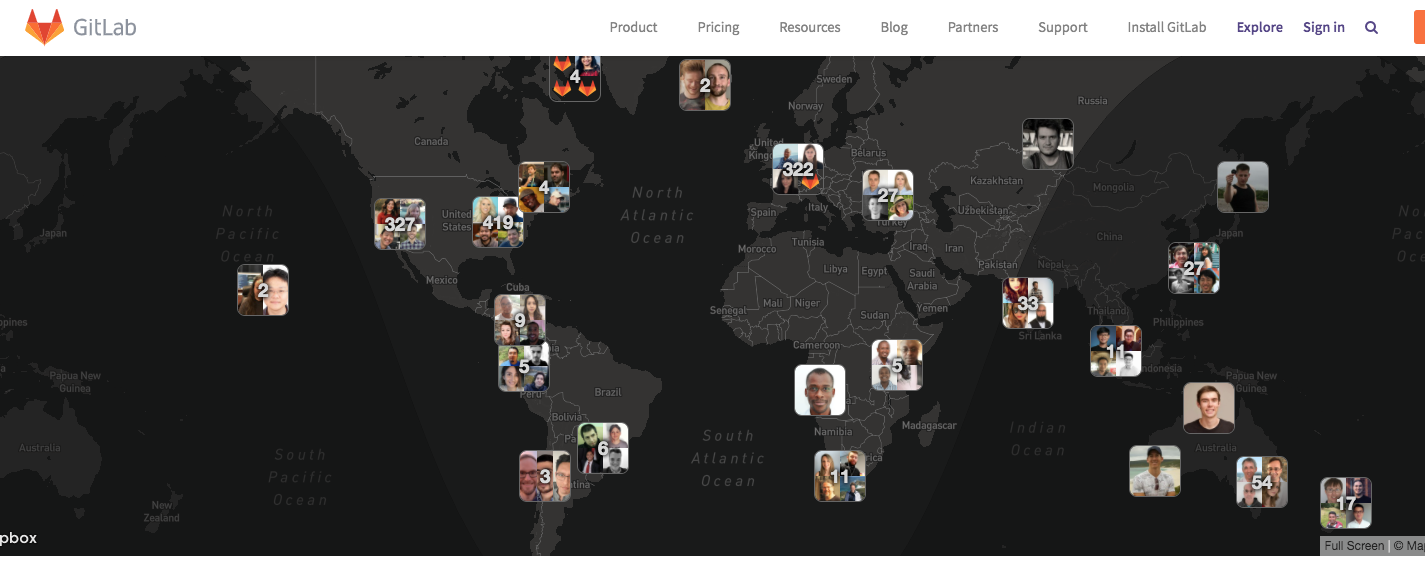 9
Cargos de mercado para ES
Engenheiro de Software
Desenvolvedor
Desenvolvedor FullStack
Desenvolvedor Frontend 
Desenvolvedor Backend 
Desenvolvedor Mobile
Programador
Tech Lead
Arquiteto de Software
Scrum Master
Agile Master/Coach
Gerente de Projetos
Analista de Qualidade (QA)
Analista de Testes
Product Owner (PO)
Product Manager (PM)
Analista de Requisitos
10
Devs trabalham próximos dos seguintes cargos
UX/UI
Dados
Ops
UX Designer
UX Researcher
UX Writer
Cientista de Dados
Engenheiro de Dados
Administrador de Rede
Site Reliability Engineer 
Engenheiro de Release
Analista de Suporte
Analista de Segurança
11
Bacharéis em CC/SI 
                 (atuando no "mercado" hoje)
Engenheiros
         de Software
Figura meramente ilustrativa
12
O que eu preciso para ser um excelente Engenheiro de Software?
13
Fundamentos de Programação
Fundamentos
2ECOM.042
Engenharia de Software
Prática
Soft Skills
Negócios
14
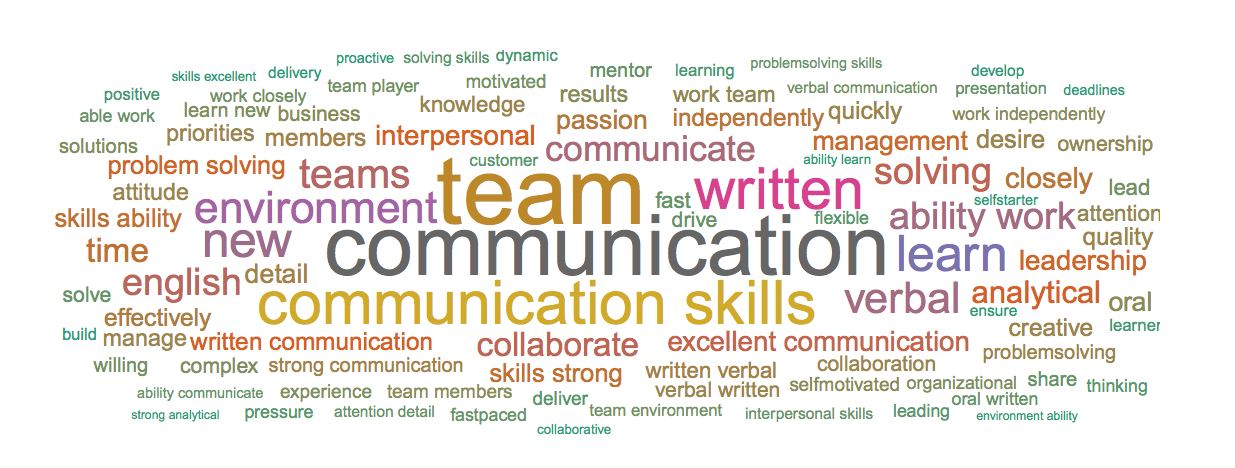 Montandon et al. What Skills do IT Companies look for in New Developers? A Study with Stack Overflow Jobs, 2020.
15
“Muitas vezes, contratamos um dev pelos seus hard skills, mas somos forçados a demiti-lo por causa dos soft skills”
16
“Eu não quero desenvolvedor só tarefeiro…”
17
2ECOM.042 - Engenharia de Software I
18
Programming in the small vs Programming in the large
                       
      Programação                       Engenharia de software
19
Programação (programming in the small)
Um problema, algoritmo ou funcionalidade
Um desenvolvedor
Poucas linhas de código (~KLOC)
Pouca ou nenhuma manutenção futura
20
Engenharia de Software (programming in the large)
Dezenas de funcionalidades
Milhões de linhas de código
Dezenas de desenvolvedores
Diversos clientes, versões e tecnologias
Interfaces e integrações externas
Manutenção e operação por anos 
Requisitos não-funcionais (segurança, escalabilidade, etc)
etc
21
Dezenas de desenvolvedores ⇒ Processos (cap. 2)
Extreme Programming (XP)
Scrum
Kanban
22
Dezenas de funcionalidades ⇒ Requisitos (cap. 3)
Histórias de Usuários
Casos de Uso
MVPs
Testes A/B
23
Milhões de LOC ⇒ Modelos (cap. 4)
Modelos gráficos (“uma figura vale mais do que mil palavras”)
Diagramas UML
24
Milhões de LOC ⇒ Projeto & Arquitetura (caps. 5, 6 e 7)
Princípios de Projeto:  coesão & acoplamento; SOLID
Padrões de Projeto: singleton, Proxy, Adaptadores, etc
Arquitetura: camadas, MVC, microsserviços, Pub/Sub, etc
25
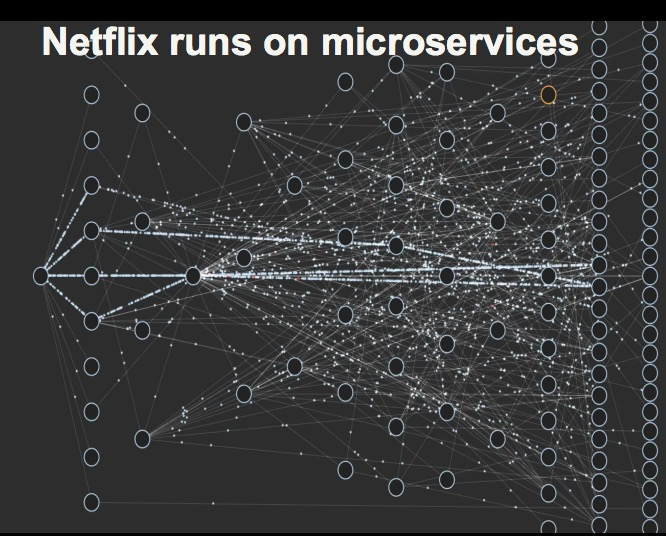 26
Mudanças constantes ⇒ Testes Automatizados (cap. 8)
Testes de unidade
Testes de integração
Testes de sistema
27
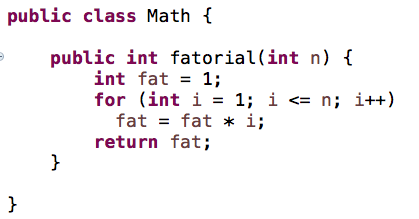 Qual código falta aqui?
28
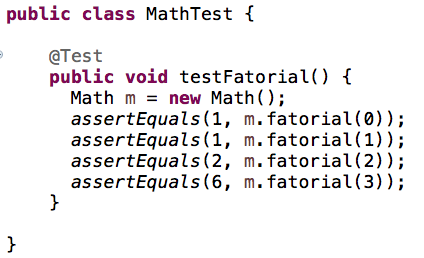 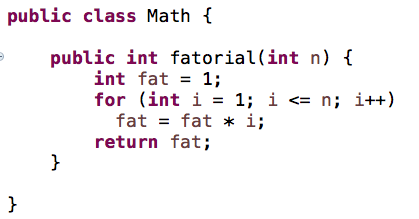 29
Usado por anos ⇒ Manutenção ou refactoring (cap. 9)
Catálogos de refactoring
Code smells
30
Temos também que operar ⇒ DevOps (cap. 10)
Controle de versões
Gerenciamento de branches
Integração Contínua
Deployment contínuo 
etc
31
Mais uma comparação para tentar explicar o trabalho de um ES
32
Trabalho de um ES é parecido com a administração de uma grande cidade

software 〜 cidade digital
33
Explorando um pouco mais…
BH funciona 24 horas → idem software (operação)
BH tem diversos bairros → módulos, camadas, etc
BH tem que se integrar com municípios vizinhos → integração
BH precisa de um plano de expansão → novas features
BH tem problemas de segurança → idem para software
BH tem milhares de funcionários  → idem empresas software
BH tem problemas de limpeza → clean code, qualidade
34
4 T's da Engenharia de Software
Time

alinhar pessoas, processos, trabalho em equipe
Tempo

sistemas duram anos; manutenção, evolução
Tamanho

sistemas têm MLOC; complexidade
Tecnologia

ferramenta de trabalho; evolução constante; legado
35
Mais informações sobre a disciplina
36
Pré-requisitos
Algoritmos e estruturas de dados
Orientação a objetos
Conhecimento básico de BDs (para o trabalho prático)
Importante para alunos que não são de CC ou SI 
Desejável: aluno deve estar na metade final do seu curso
37
Bibliografia Principal
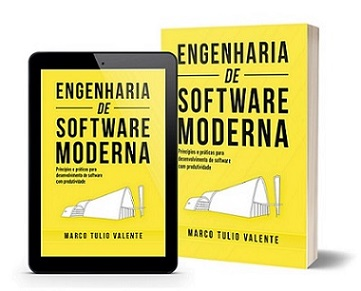 Versão Web (aberta): https://engsoftmoderna.info
38
Capítulos
Introdução
Processos
Requisitos
Modelos
Princípios de Projeto
Padrões de Projeto
Arquitetura
Testes
Refactoring
DevOps
Apêndice A: Git
39
Também estão disponíveis (https://engsoftmoderna.info)
Slides (para cada capítulo)
Exercícios de V ou F (para cada capítulo)
Código fonte (IDE online repl.it)
FAQs (cada capítulo)
Artigos didáticos
40
Bibliografia Complementar
41
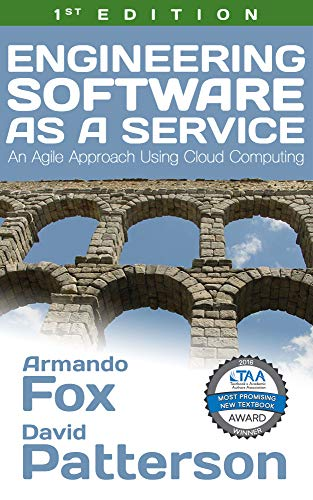 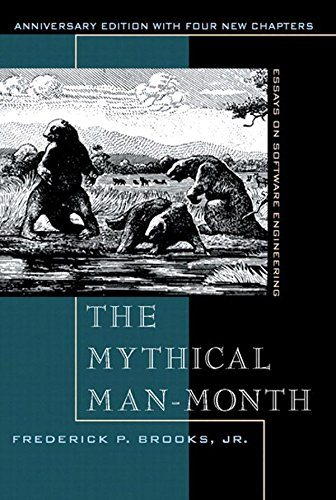 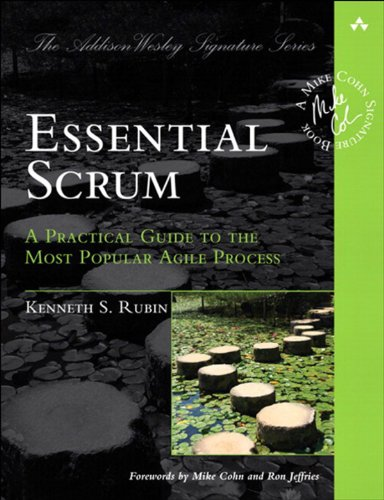 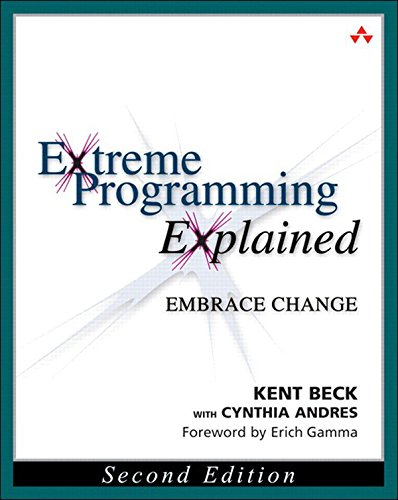 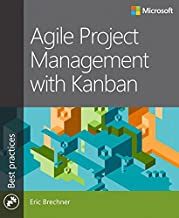 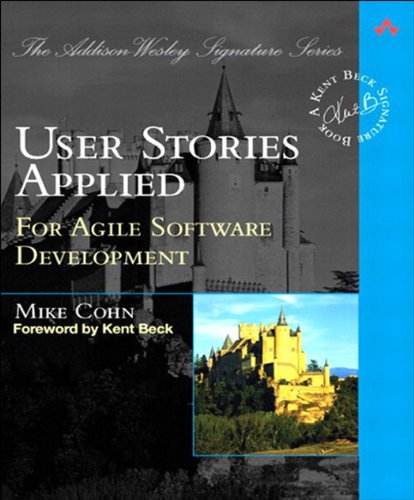 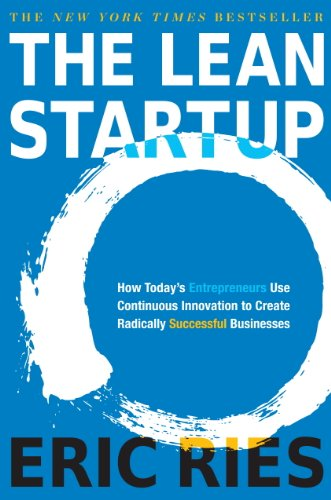 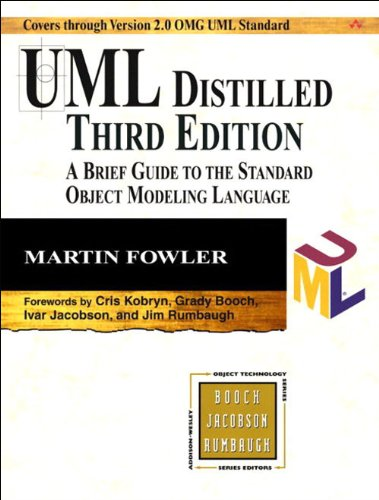 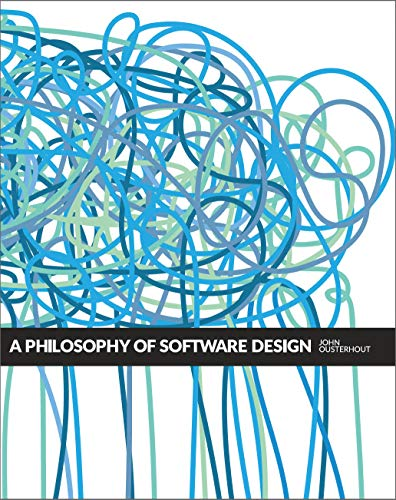 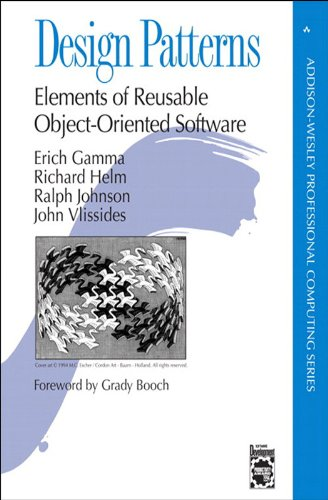 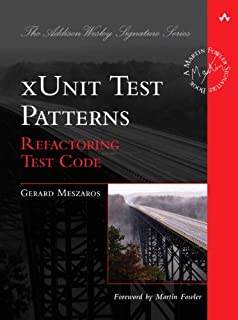 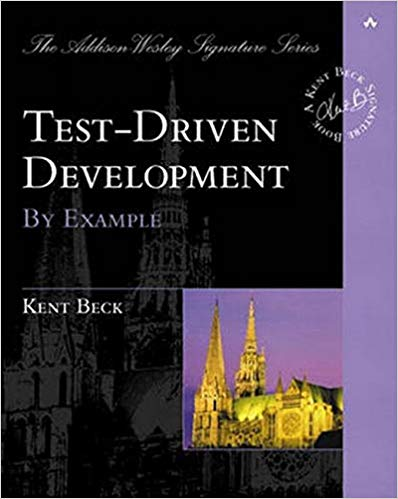 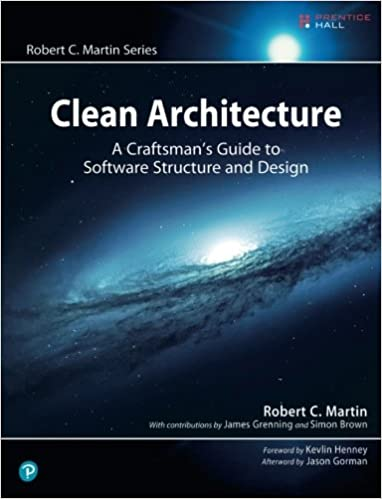 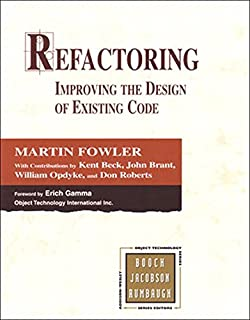 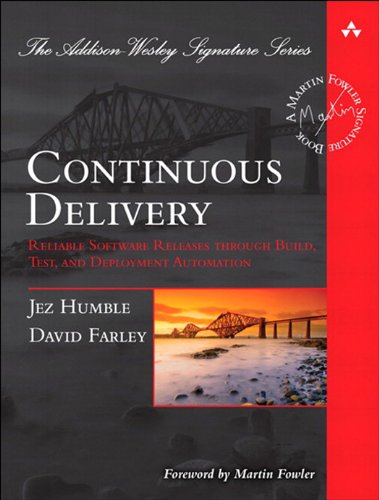 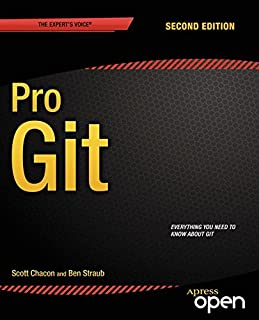 Avaliação
3 listas de exercícios práticos: 10 pontos
Lista 1 – 2 pontos
Lista 2 e Lista 3 – 4 pontos cada uma
3 provas presenciais e sem consulta: 90 pontos
Prova 1 – 30 pontos – Aulas 01, 02, 03, 04, 05 e 06
Prova 2 – 30 pontos – Aulas 07, 08, 09, 10, 11 e 12 
Prova 3 – 30 pontos – Aulas 13, 14, 15, 16, 17 e 18
Prova de 2a chamada (para quem perdeu alguma prova - matéria toda)
Exame Especial (matéria toda)
44
Obrigado!

eduardocunha11@gmail.com
45